Chương VI: TÂY ÂU THỜI TRUNG ĐẠI
THỜI KÌ HÌNH THÀNH VÀ PHÁT TRIỂN CỦA CHẾ ĐỘ PHONG KIẾN TÂY ÂU
(TỪ THẾ KỈ V ĐẾN THẾ KỈ XIV)
BÀI 10
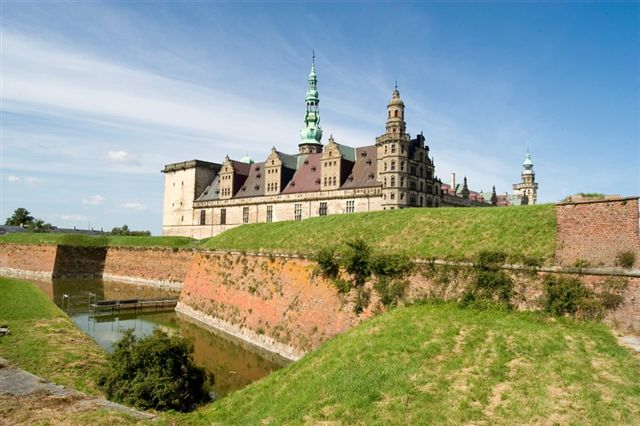 NỘI DUNG CHÍNH
Sự hình  thành các vương quốc phong kiến ở Tây Âu
Xã hội phong kiến Tây Âu
Sự xuất hiện các thành thị trung đại
1.Sự hình thành các vương quốc phong kiến ở Tây Âu
a.Sự hình thành chế độ phong kiến ở Tây Âu.
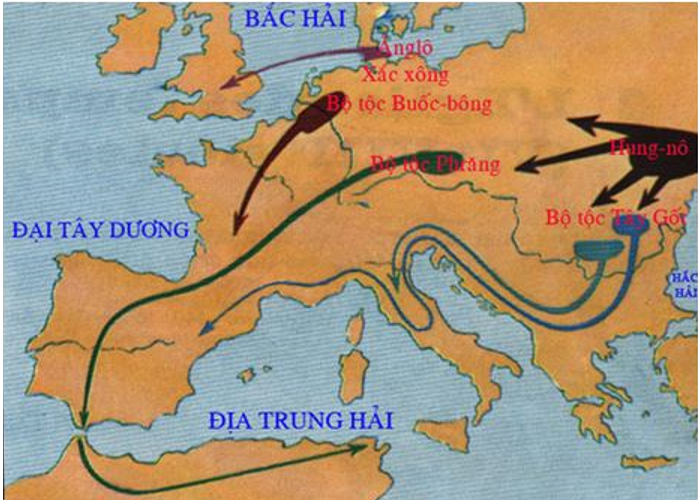 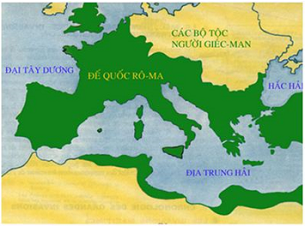 1. Sự hình thành các vương quốc phong kiến ở Tây Âu
a.Sự hình thành chế độ phong kiến ở Tây Âu.
Người Hung Nô
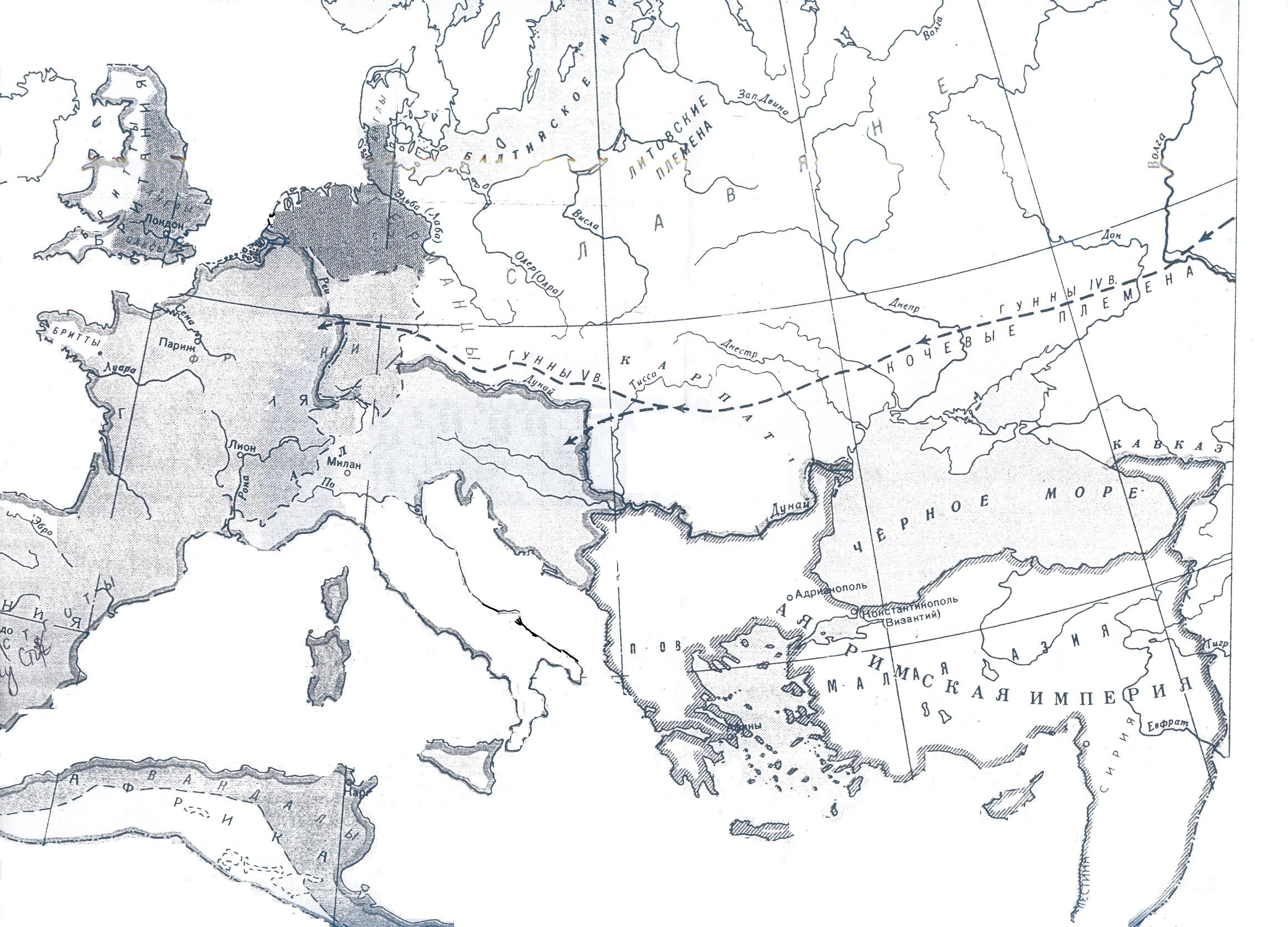 Ăng-glô Xắc-xông
Phơ-răng
Đông Gốt
Tây Gốt
Khi vào lãnh thổ Rôma, người Giéc-man đã làm gì?
Chú thích
        Người Hung-Nô ở thảo nguyên châu Á
        Sự di cư ồ ạt của người Giéc-man
Thành lập nên nhiều vương quốc "man tộc"
Khi tràn vào lãnh thổ Rôma người Giec- man đã có những việc làm gì?
- Thủ tiêu bộ máy nhà nước cũ, thành lập nên nhiều vương quốc mới: Ăng-glô Xắc-xông, Đông Gốt,Tây Gốt, Phơ – răng
Vương quốc Ăng-Glô Xắc-xông
Vương quốc Phơ-răng
Vương quốc Đông Gốt
Vương quốc Buốc-gông
Vương quốc Tây Gốt
Vương quốc Văng-đan
CÁC QUỐC GIA PHONG KIẾN TÂY ÂU
Khi tràn vào lãnh thổ Rôma người Giec- man đã có những việc làm gì?
- Thủ tiêu bộ máy nhà nước cũ, thành lập nên nhiều vương quốc mới: Ăng-glô Xắc-xông, Đông Gốt,Tây Gốt, Phơ – răng
Chiếm ruộng đất của chủ nô Rô ma cũ rồi chia cho nhau.
 Tự phong tước vị, hình thành tầng lớp quý tộc
 Từ bỏ tôn giáo nguyên thủy và tiếp thu Ki-tô giáo
 Các giai cấp mới được hình thành: lãnh chúa phong kiến và nông nô.
Quý tộc vũ sĩ
Nông dân
Quan lại
Lãnh chúa
Nông nô
Nô lệ
Qúy tộc Tăng lữ
Thợ T.C
Quan hệ sản xuất 
phong kiến ở Tây Âu.
Chiếm đất đai
Quý tộc 
vũ sỹ
Quý tộc 
Giécman
Lãnh chúa phong kiến
Tiếp thu Ki tô giáo
Tăng lữ, 
quý tộc
Phụ thuộc
QHSX 
Phong kiến 
ở Tây Âu
Nông dân
Nông nô
Mất đất
Nô lệ
Sơ đồ hình thành các giai cấp ở Tây Âu
2. Xã hội phong kiến Tây Âu
Giữa thế kỷ IX Lãnh địa phong kiến được hình thành, 
là đơn vị kinh tế, chính trị cơ bản
Lãnh địa phong kiến là gì?
Lãnh địa phong kiến là vùng đất do quý tộc chiếm đoạt thành khu đất của riêng mình bao gồm đất lãnh chúa và đất khẩu phần.
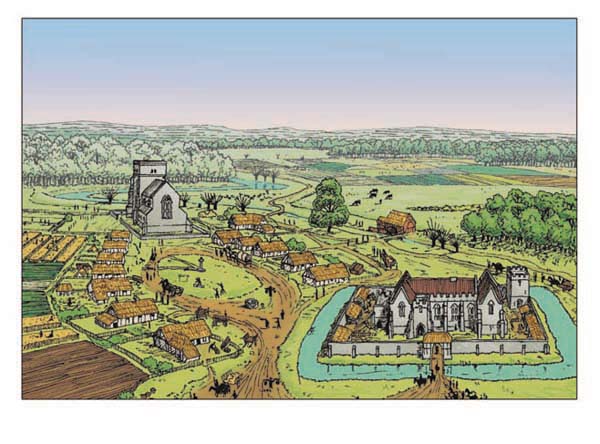 Lãnh địa là một khu đất rộng, trong đó có cả ruộng đất trồng trọt, đồng cỏ, rừng rú, sông đầm... Trong khu đất của lãnh chúa có những lâu đài, dinh thự, nhà thờ, nhà kho, thôn xóm của nông dân...
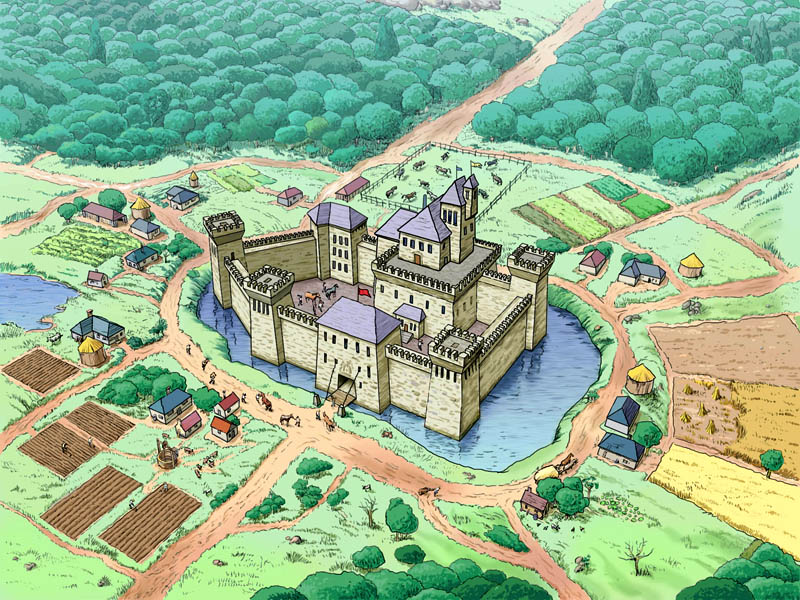 Lãnh địa của lãnh chúa
Nhà nguyện
Tháp canh
Đường đi tuần
Vọng lâu
Cầu treo
Khán đài
Chòi canh
Lâu đài của lãnh chúa
- Đặc điểm của lãnh địa
+ Là một đơn vị kinh tế riêng biệt và đóng kín, tự cấp, tự túc
+ Mỗi lãnh địa là một đơn vị chính trị độc lập
2. Xã hội phong kiến Tây Âu
Nhóm 1:  Nêu đặc trưng kinh tế của lãnh địa
Nhóm 2: 
Nêu đặc điểm chính trị của lãnh địa
THẢO LUẬN NHÓM
Nhóm 4: 
Miêu tả cuộc sống của nông nô trong lãnh địa
Nhóm 3:
 Miêu tả cuộc sống của lãnh chúa trong lãnh địa
2. Xã hội phong kiến Tây Âu
Nhóm 1:  Nêu đặc trưng kinh tế của lãnh địa
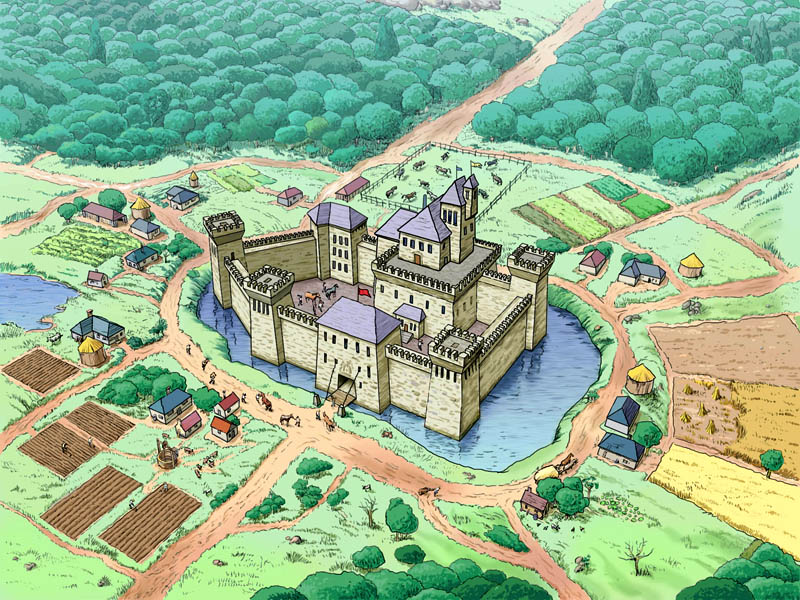 - Lãnh địa là cơ sở kinh tế đóng kín, mang tính chất tự nhiên, tự cấp, tự túc.
2. Xã hội phong kiến Tây Âu
Nhóm 1:  Nêu đặc trưng kinh tế của lãnh địa
- Lãnh địa là cơ sở kinh tế đóng kín, mang tính chất tự nhiên, tự cấp, tự túc.
- Nông dân trong lãnh địa nhận ruộng đất cày cấy và nộp tô, họ bị buộc chặt vào lãnh chúa
-  Cùng với sản xuất lương thực, nông nô còn có gia đình riêng, nông cụ và gia súc...
2. Xã hội phong kiến Tây Âu
Nhóm 2:  Nêu đặc trưng chính trị của lãnh địa
Lãnh địa là một đơn vị chính trị độc lập có 
+ Quân đội
+ Tòa án
+ Pháp luật riêng
+ Chế độ thuế khóa
+ Tiền tệ riêng
+ Không ai can thiệp vào lãnh địa của lãnh chúa.
=> Chế độ phong kiến phân quyền
2. Xã hội phong kiến Tây Âu
Nhóm 3:
 Cuộc sống của lãnh chúa trong lãnh địa
Nhóm 4: 
Miêu tả cuộc sống của nông nô trong lãnh địa
Lãnh chúa: 
có cuộc sống sung sướng, xa hoa dựa trên sự bóc lột tô thuế, sức lao động của nô lệ.
Nông Nô
là lực lượng sản xuất chính trong lãnh địa. Họ bị gắn chặt và lệ thuộc vào lãnh chúa.
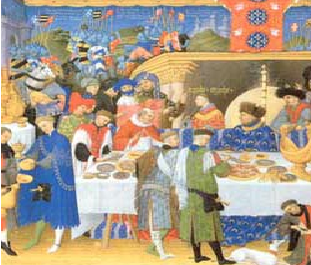 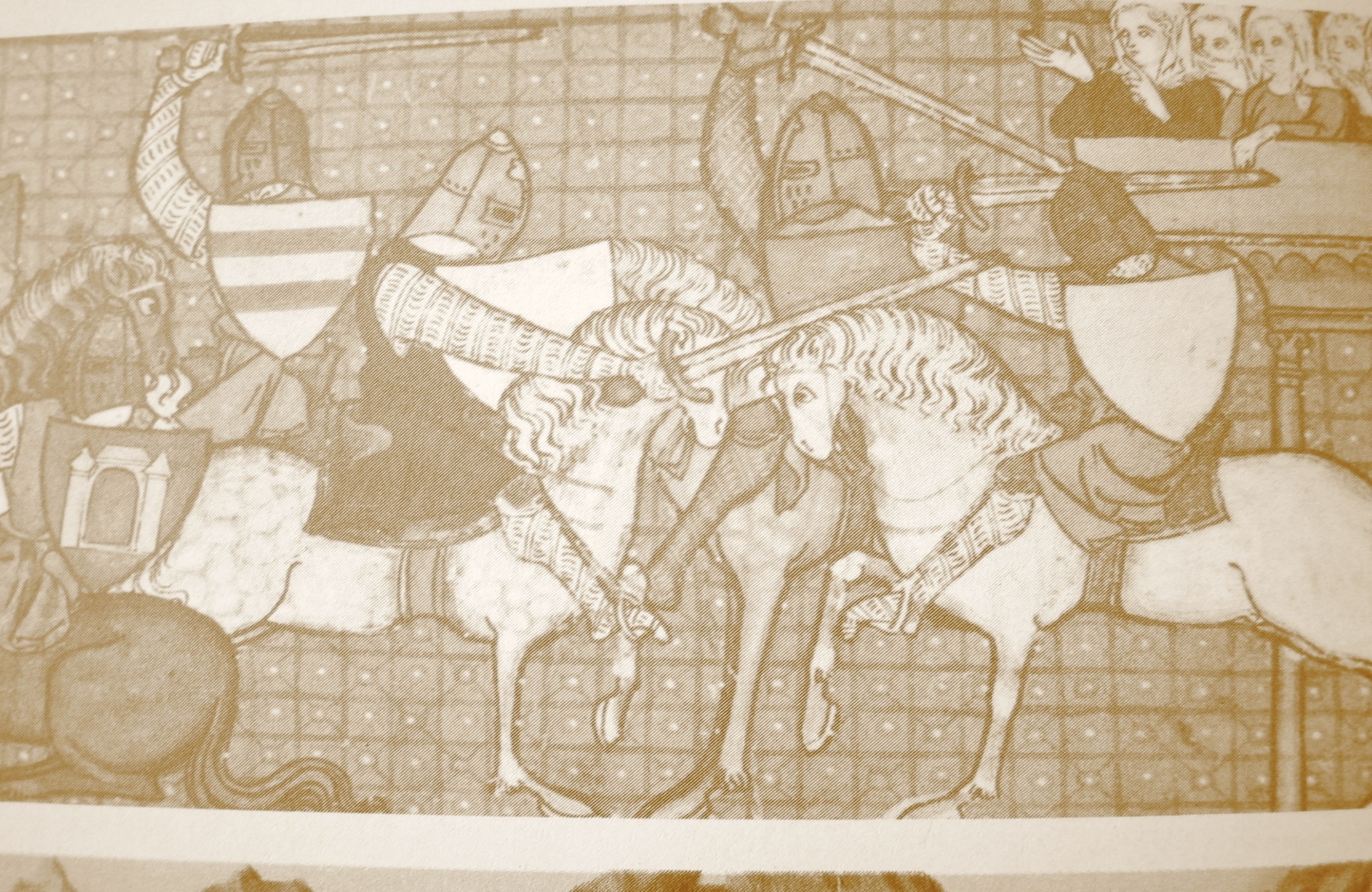 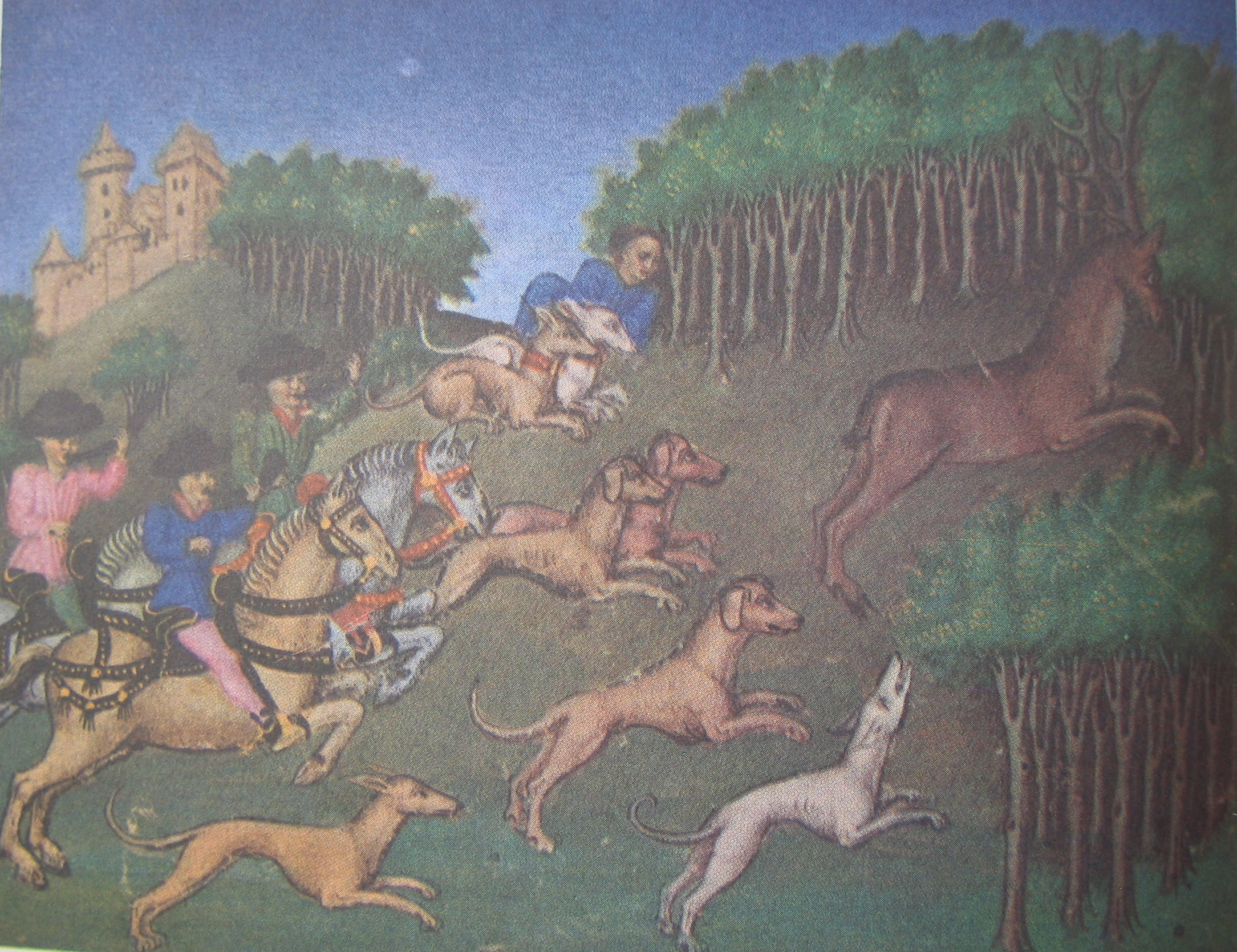 Cảnh sinh hoạt của lãnh chúa phong kiến
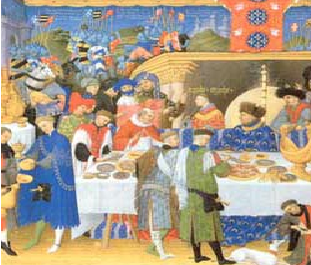 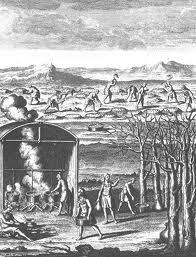 3. Sự xuất hiện của thành thị trung đại
3. Sự xuất hiện của thành thị trung đại
* Sự ra đời: 
- Những tiền đề của nền kinh tế hàng hóa xuất hiện, thị trường được mở rộng.
 Thủ công nghiệp diễn ra quá trình chuyên môn hóa.
- Thợ thủ công đến ngã ba đường, bến sông, bến cảng nơi có đông người qua lại để lập xưởng và buôn bán.
=> Thành thị ra đời
Hoạt động của thành thị
- Cư dân: Thợ thủ công và thương nhân
- Kinh tế: Các Phường hội, thương hội ra đời
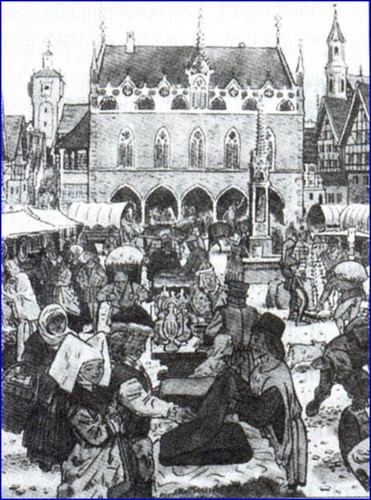 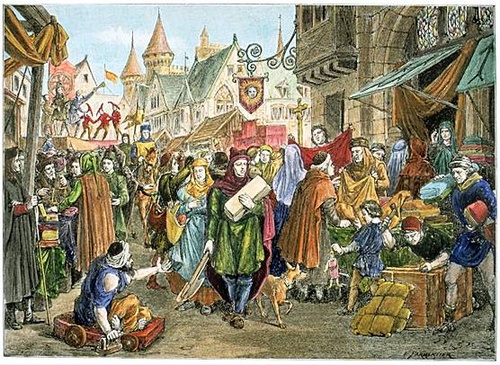 Cảnh sinh hoạt trong thành thị ở Phương Tây
Hội chợ ở Đức
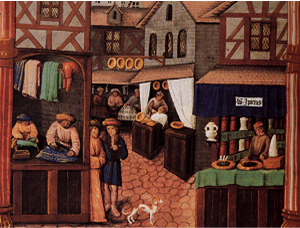 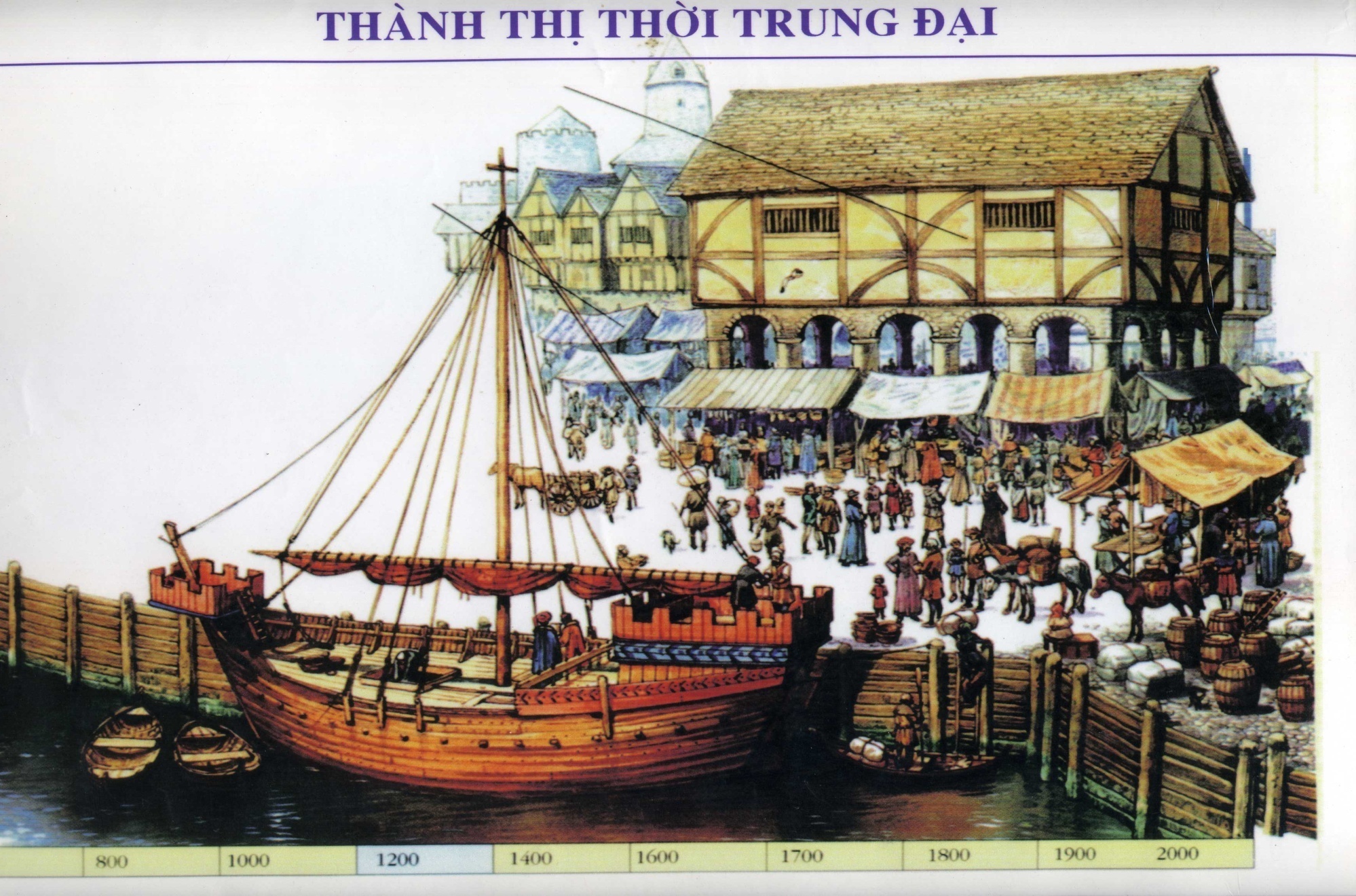 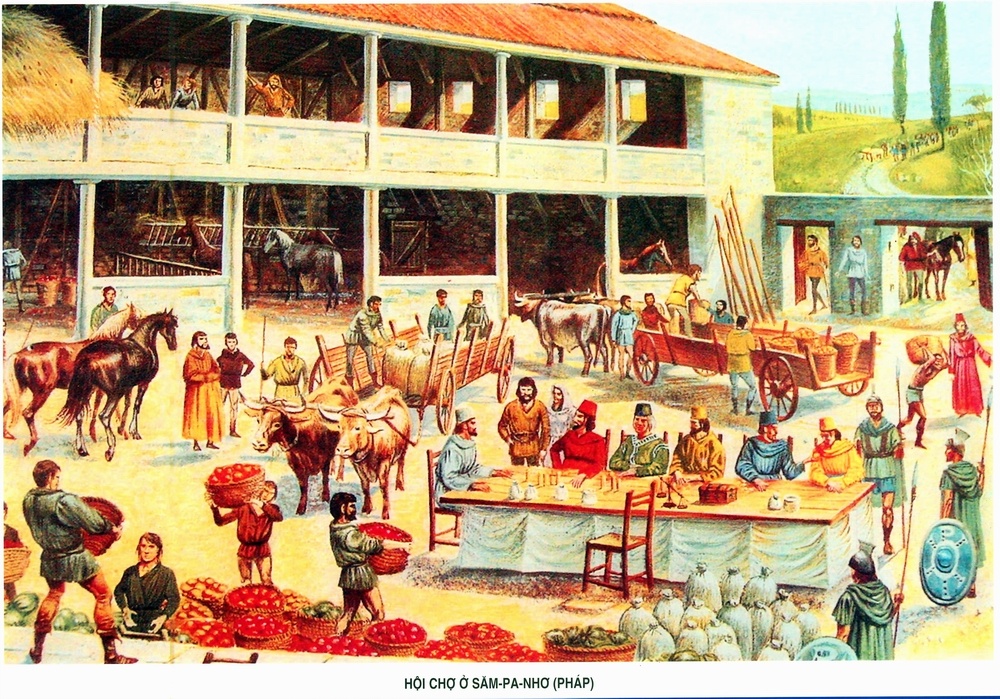 Hội chợ Săm-pa-nhơ Pháp
Vai trò của thành thị
Tự do buôn bán trong thành thị, hình thành các trường đại học lớn
Xóa bỏ chế độ phong kiến phân quyền  thống nhất quốc gia dân tộc
Phá vỡ kinh tế tự cấp, tự túc  kinh tế hàng hóa phát triển
ĐẠI HỌC OXFORD Ở ANH
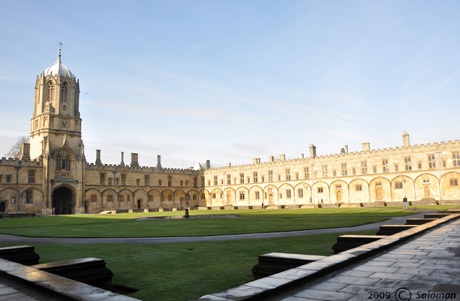 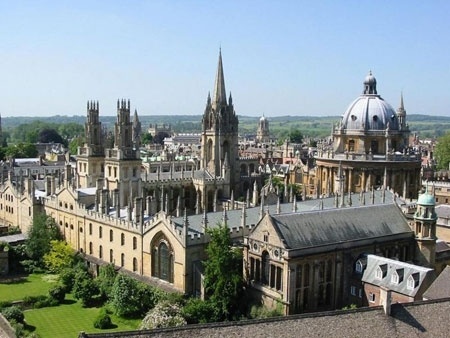 ĐẠI HỌC SORBONNE Ở PHÁP
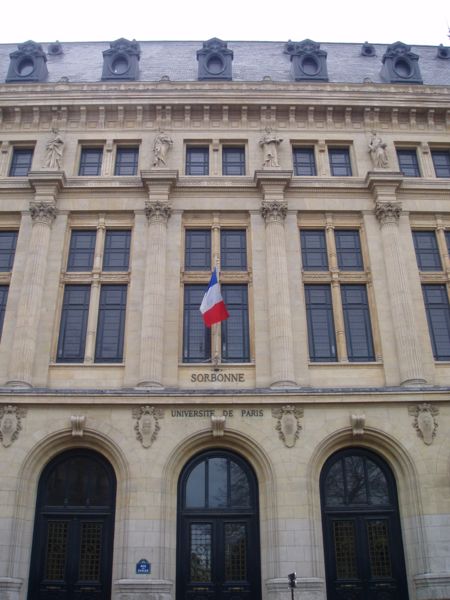 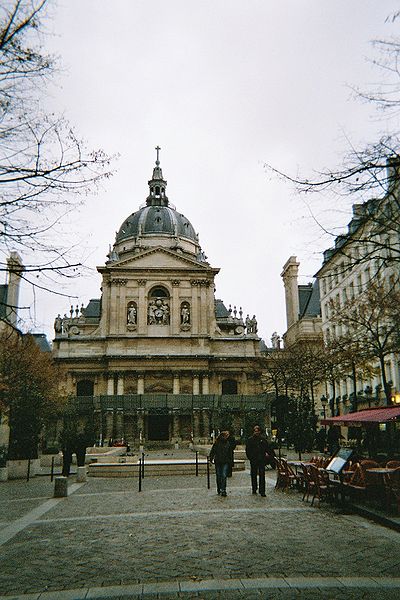 BÀI TẬP CỦNG CỐ
So sánh lãnh địa và thành thị theo những nội dung sau đây:
BÀI TẬP CỦNG CỐ
So sánh lãnh địa và thành thị theo những nội dung sau đây:
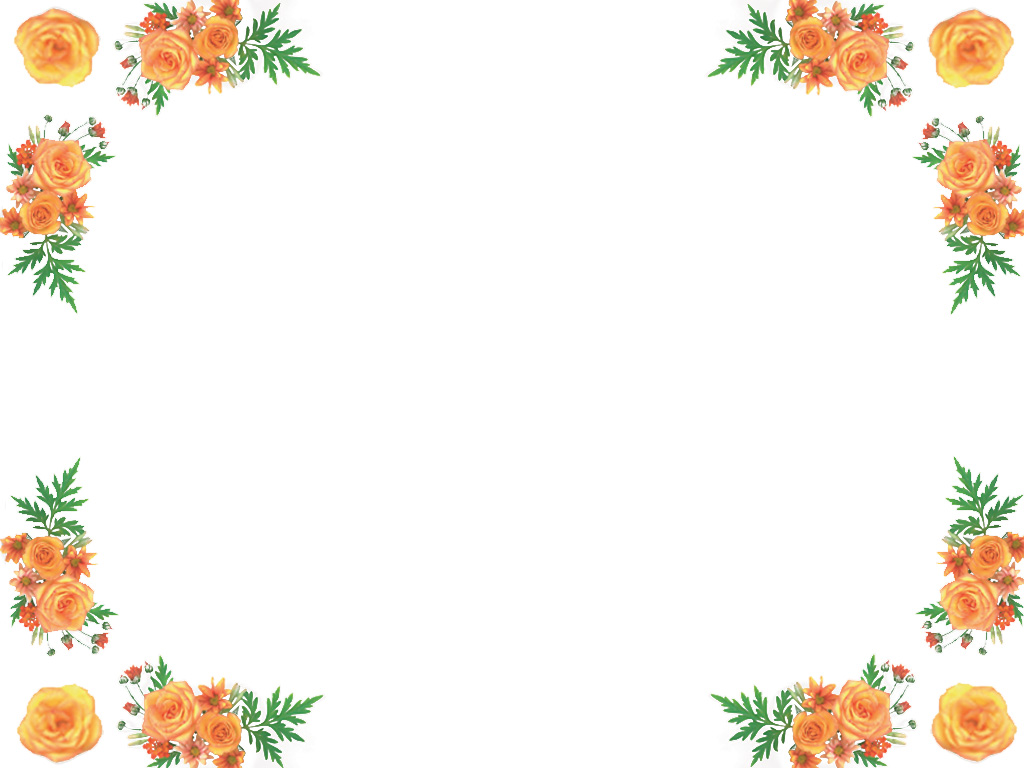 Giec-man
Phong kiến 
phân quyền
H. thành
QHSX PK
Lãnh chúa
Nông nô
Thành thị
trung đại
KT HH
Lãnh địa
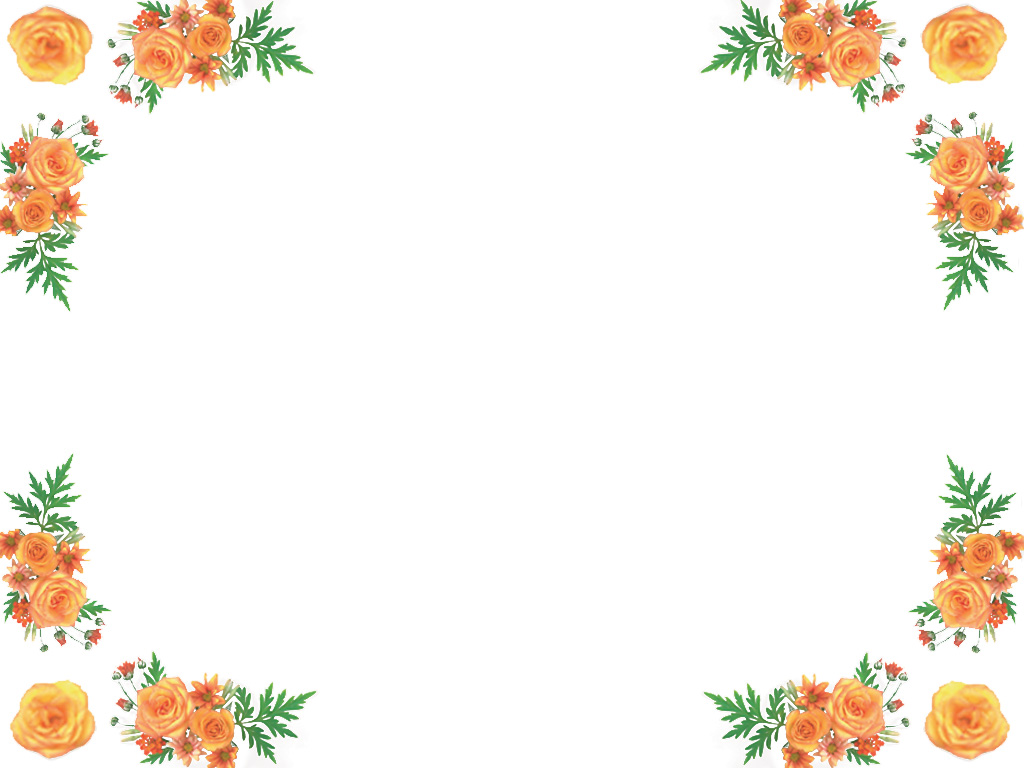 Câu 1: Đặc trưng kinh tế của xã hội phong kiến Tây Âu là:
Hình thành nền kinh tế lãnh địa.
Kinh tế nông nghiệp.
Kinh tế thủ công nghiệp.
Kinh tế hàng hóa.
Câu 2:  Thành thị trung đại Tây Âu ra đời biểu hiện sự tiến bộ trước hết trong lĩnh vực nào?
Công nghiệp
Thương nghiệp
Thủ công nghiệp
Nông nghiệp
Câu 3: Cư dân chủ yếu sinh sống ở thành thị trung đại bao gồm?
Lãnh chúa, nông nô.
Chủ nô, nô lệ.
Thợ thủ công, thương nhân.
Quý tộc, tăng lữ.